Guide du professeur
Assemblage de la pile à combustible microbienne
Matériel / Pièces de construction
Joints en néoprène
visses
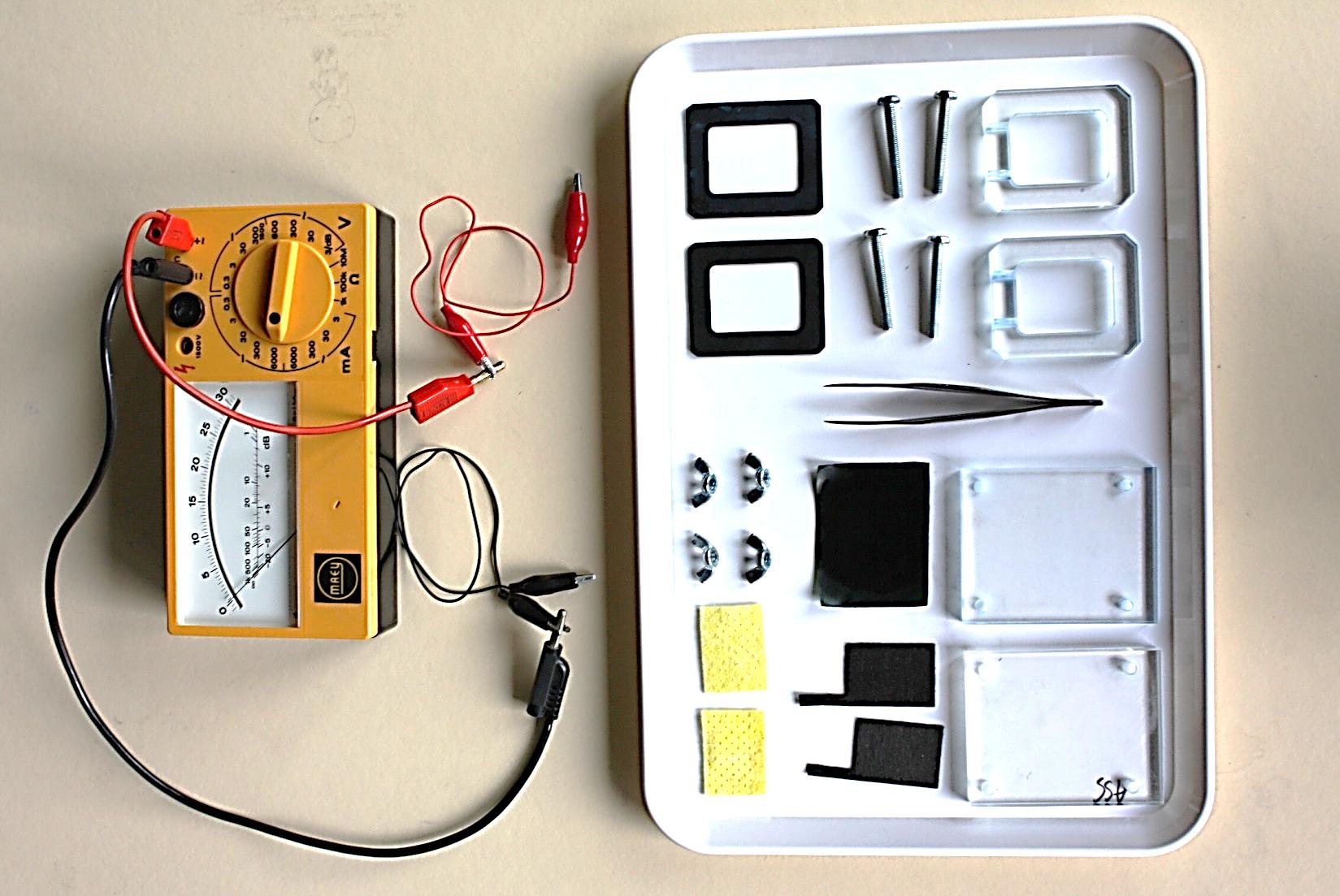 Voltmètre
Chambre à combustion 
des cellules
pince
Ecrous papillons
Membrane cationique
Dessous
dessus
Électrodes en fibre de carbone
tissus
* La membrane cationique est supposée etre trempée dans l‘eau toute la nuit
Assemblage de la pile à combustible microbienne
1. 	Mettre les 4 visses par le dessous de la plaque
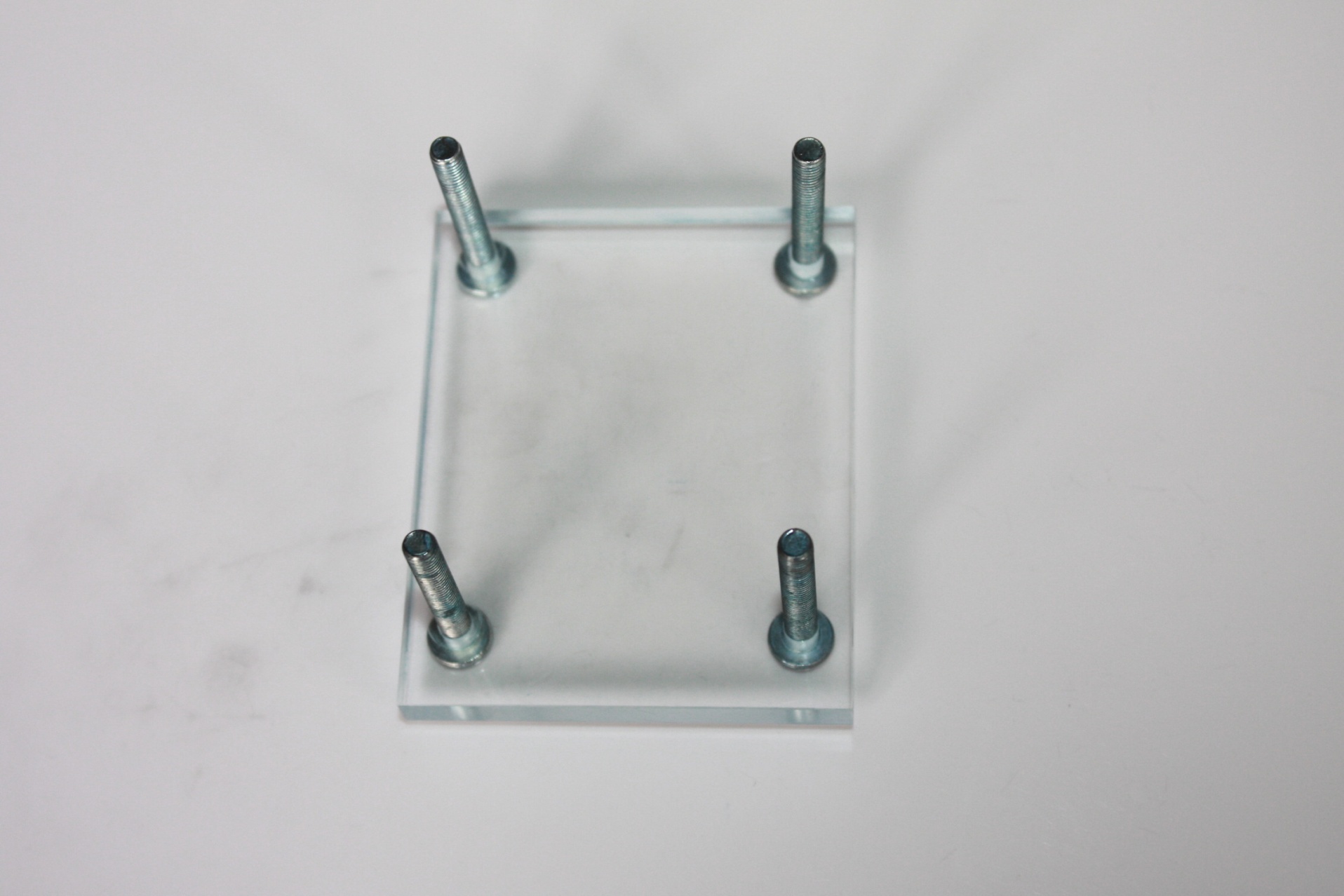 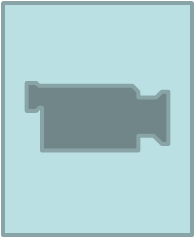 Assemblage de la pile à combustible microbienne
2. Installation de l‘électrode en fibre de carbone.
2.1. 	Mettre l‘électrode en fibre de carbone dans la pile à combustible

2.2 	A l‘aide des pince, tirer la languette de fibre de carbone à travers une des ouvetures de la chambre de la pile à combustible. 
Remarque : faire attention que le bout de fibre de carbone dépasse d‘1 cm de l‘ouverture, afin de pouvoir attacher les cables.
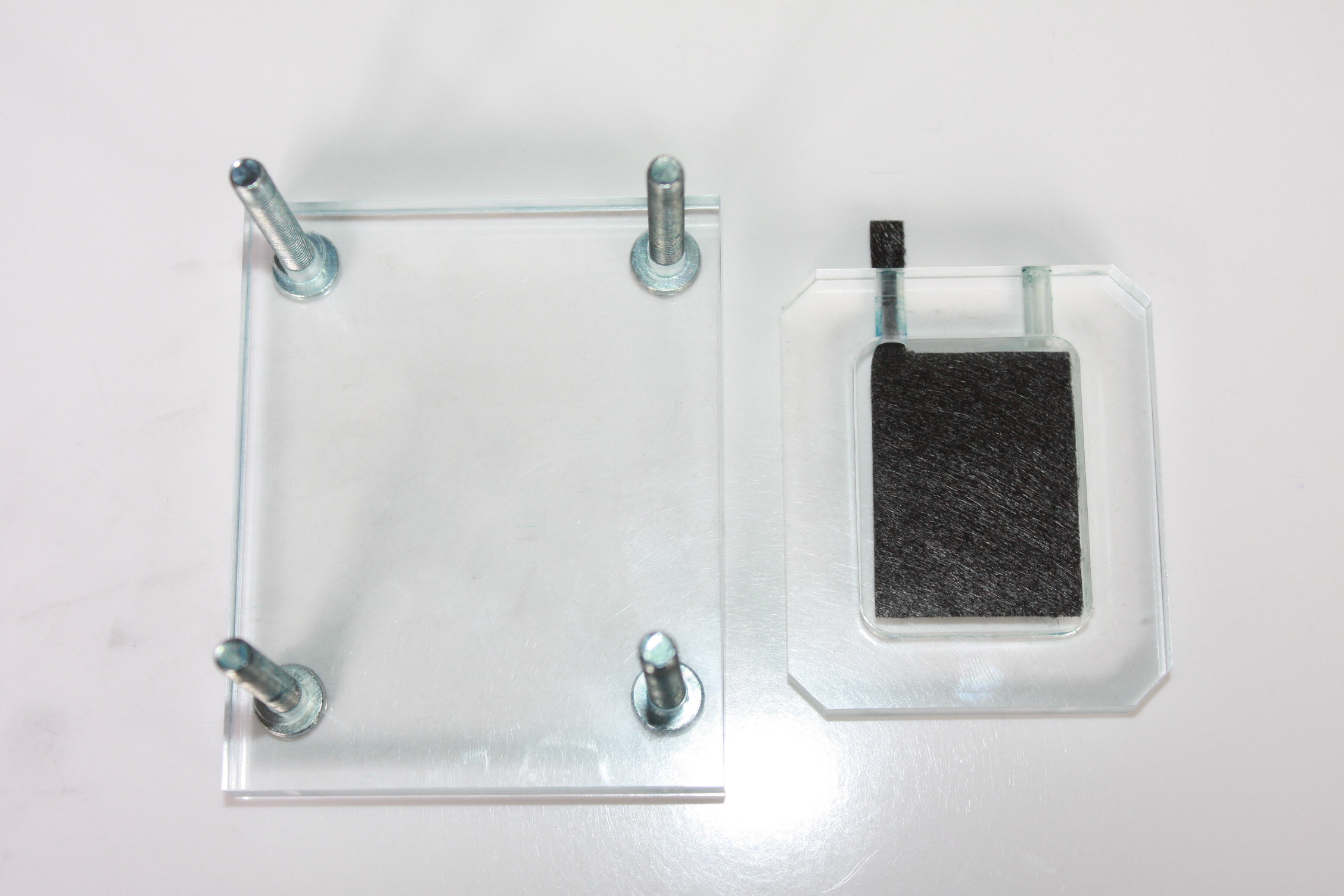 La languette (bout)
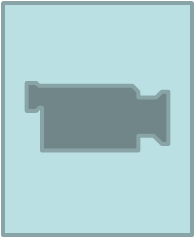 Assemblage de la pile à combustible microbienne
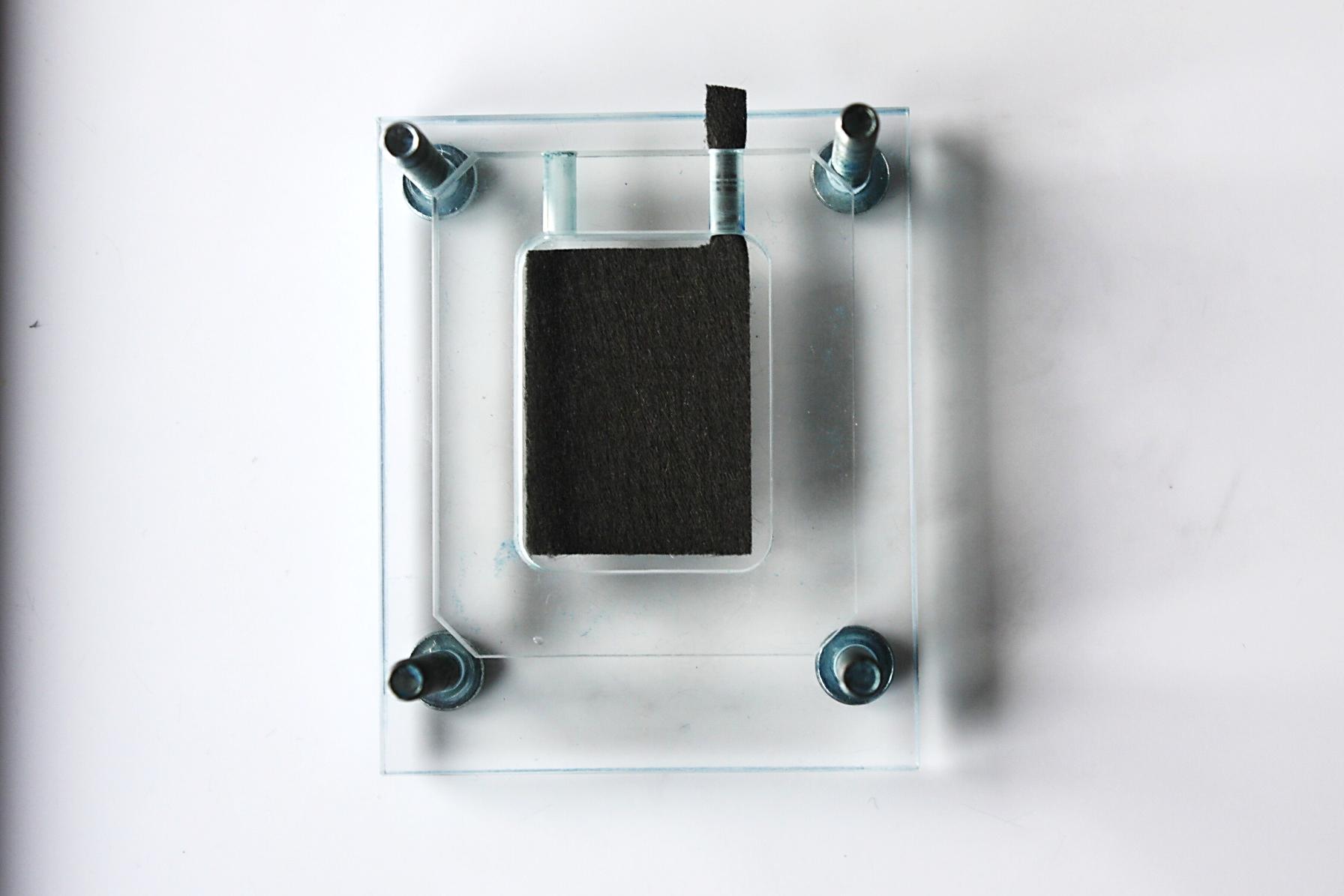 Coté court
2.3 	Mettre l‘électrode en fibre de carbone dans la pile à combustible. Avec également la languette qui dépasse mais  du coté court.
Coté long
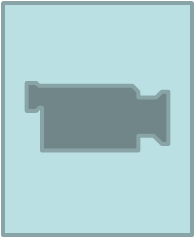 Assemblage de la pile à combustible microbienne
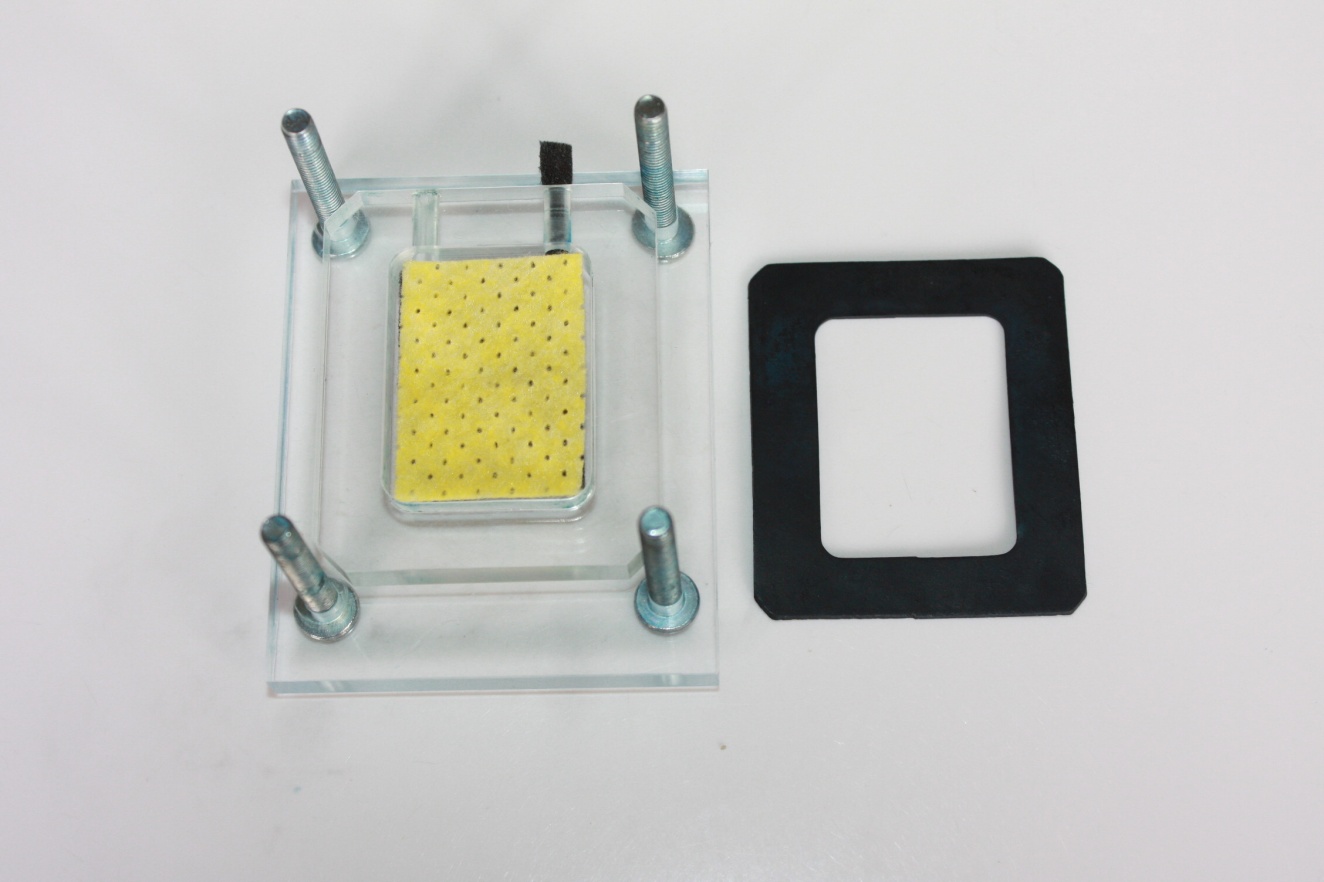 3. 	Mettre le tissus sur le dessus de la l’electrode en fibre de carbone. 

  
4. 	Mettre le joint sur le dessus.
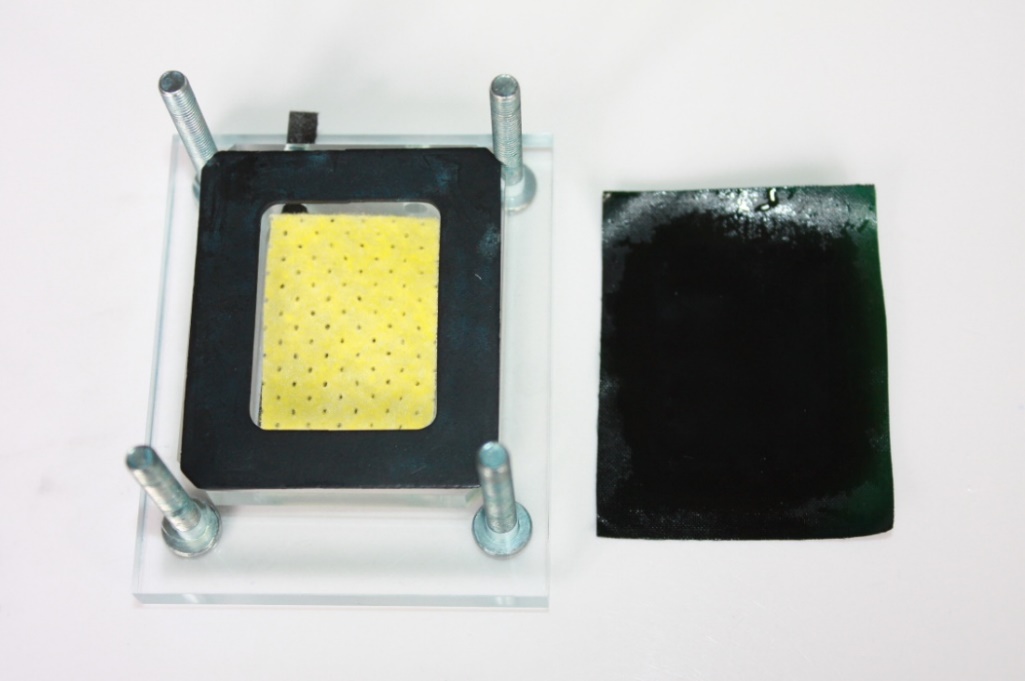 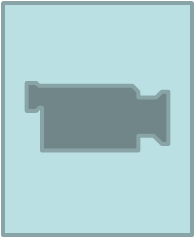 Assemblage de la pile à combustible microbienne
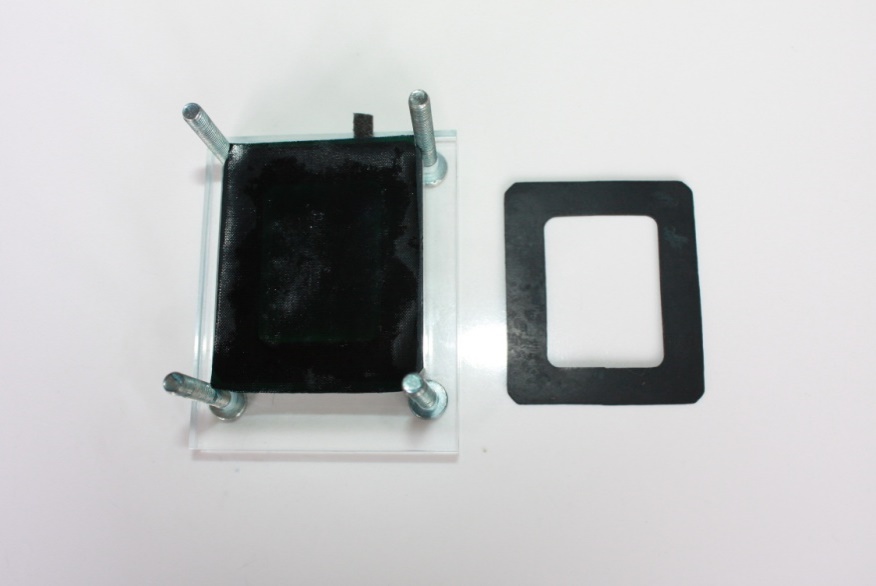 Mettre la membrane cationique, qui a été trempée toute la nuit, sur le joint en néoprène.



Mettre un autre joint sur le dessus de la membrane d’échange cationique





Mettre le deuxième tissus par dessus.
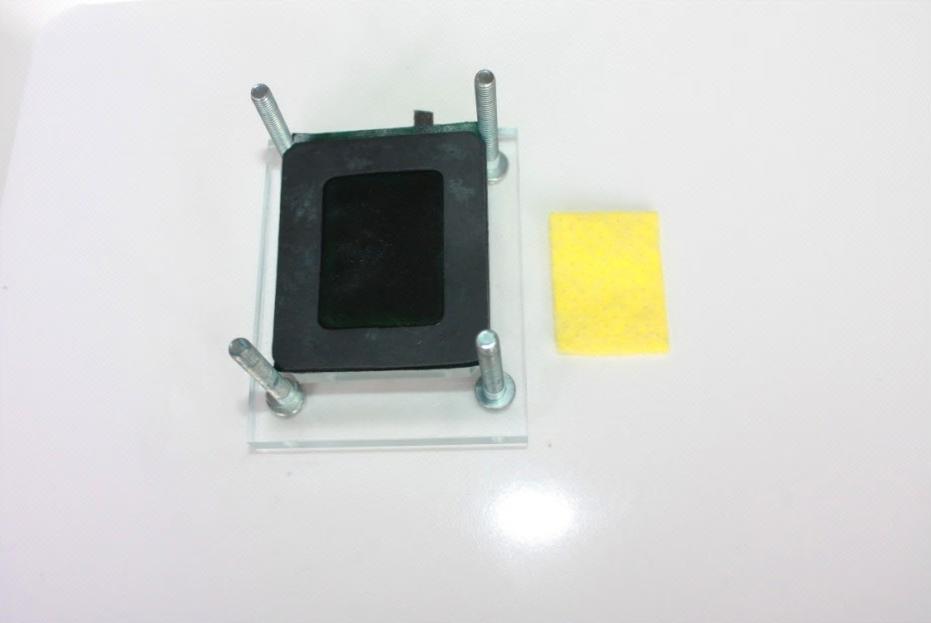 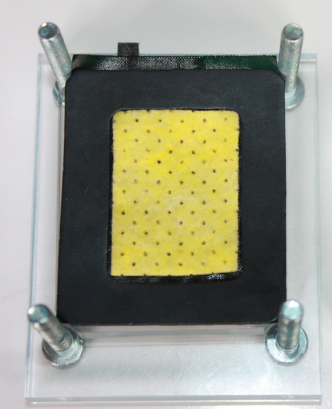 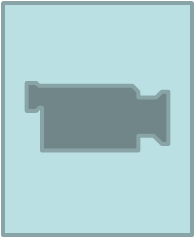 Assemblage de la pile à combustible microbienne
8. La mise en place de la deuxième électrode en fibre de carbone.
8.1. 	Mettre le deuxième électrode préparée, à l‘intérieur de la seconde pile à combustible.

8.2 	Tirer la languette de l‘électrode à travers une des ouvertures de la seconde chambre (pile) à l‘aide de pinces.
       Remarque :  faire attention que le bout de fibre de carbone dépasse d‘1 cm de l‘ouverture, afin de pouvoir attacher les câbles.
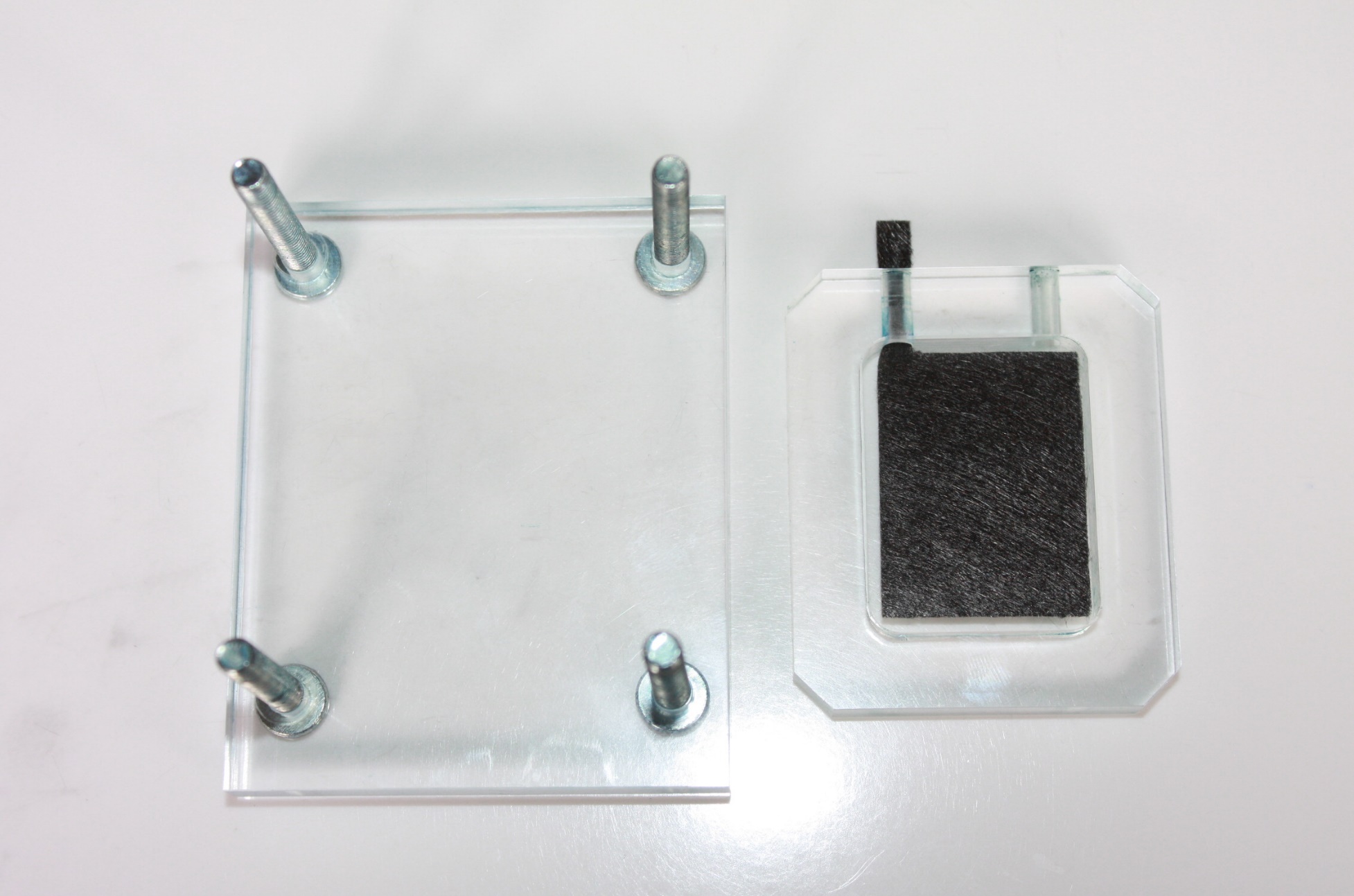 End part of the electrode
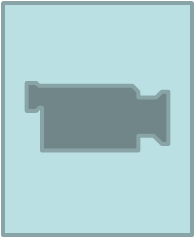 Assemblage de la pile à combustible microbienne
Mettre le seconde chambre de la pile sur le joint en néoprène.  Faire attention : les deux languettes en fibre de carbone doivent être en diagonale.
Languettes superposées 
Languettes en diagonale 
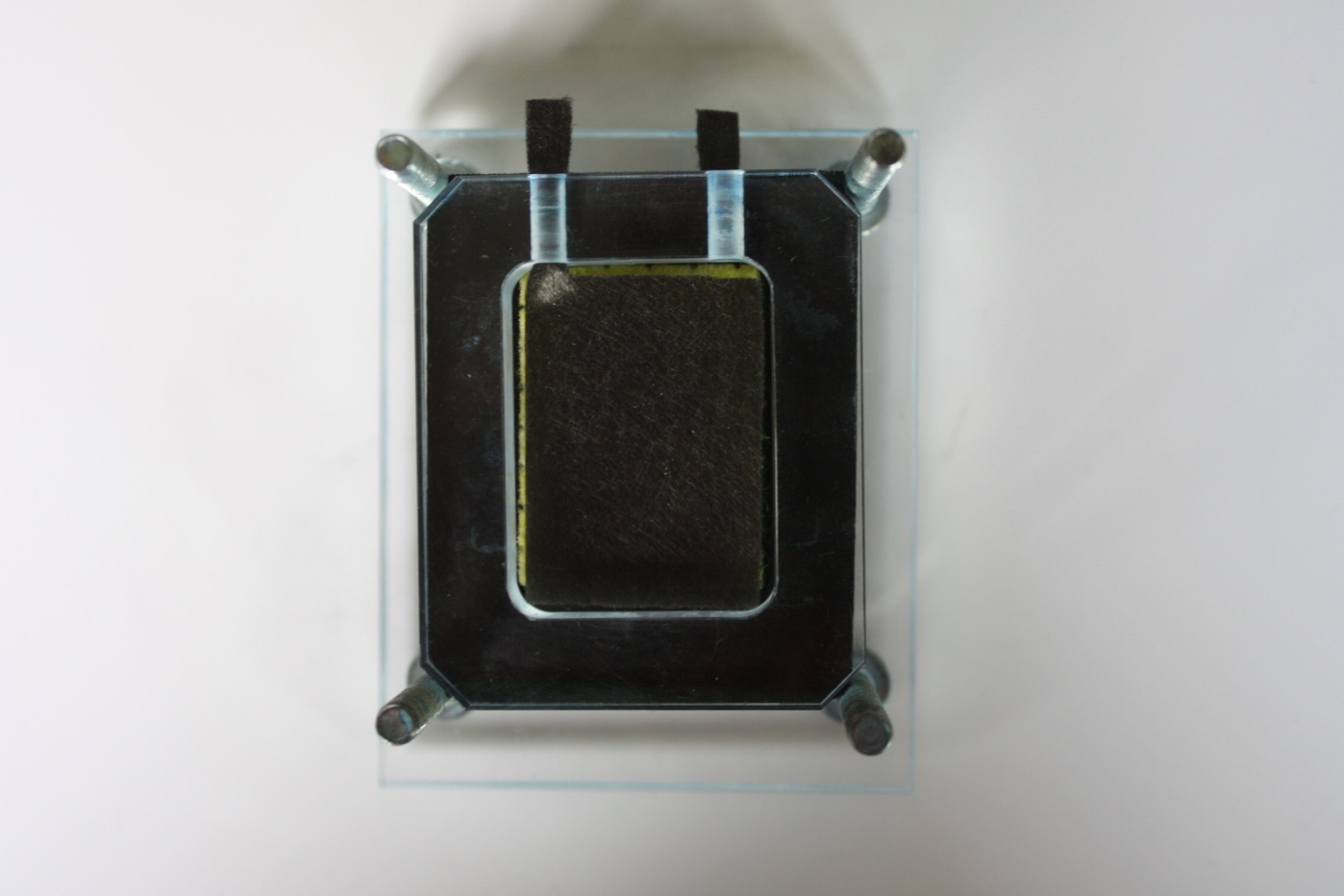 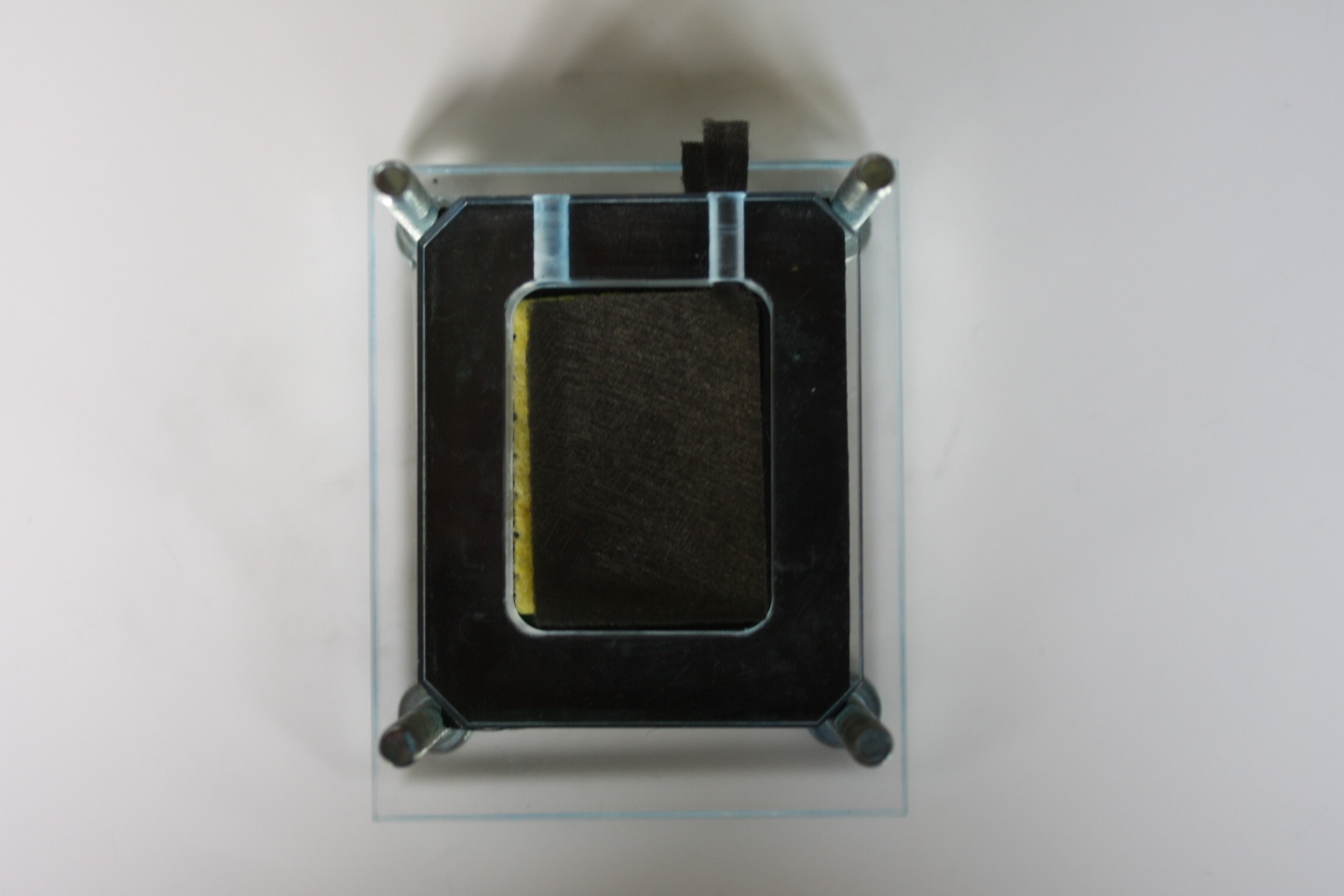 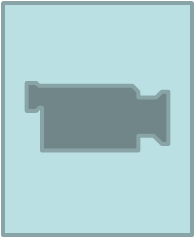 Assemblage de la pile à combustible microbienne
10. Mettre la plaque du dessus et  fermer la chambre avec les écrous papillons.
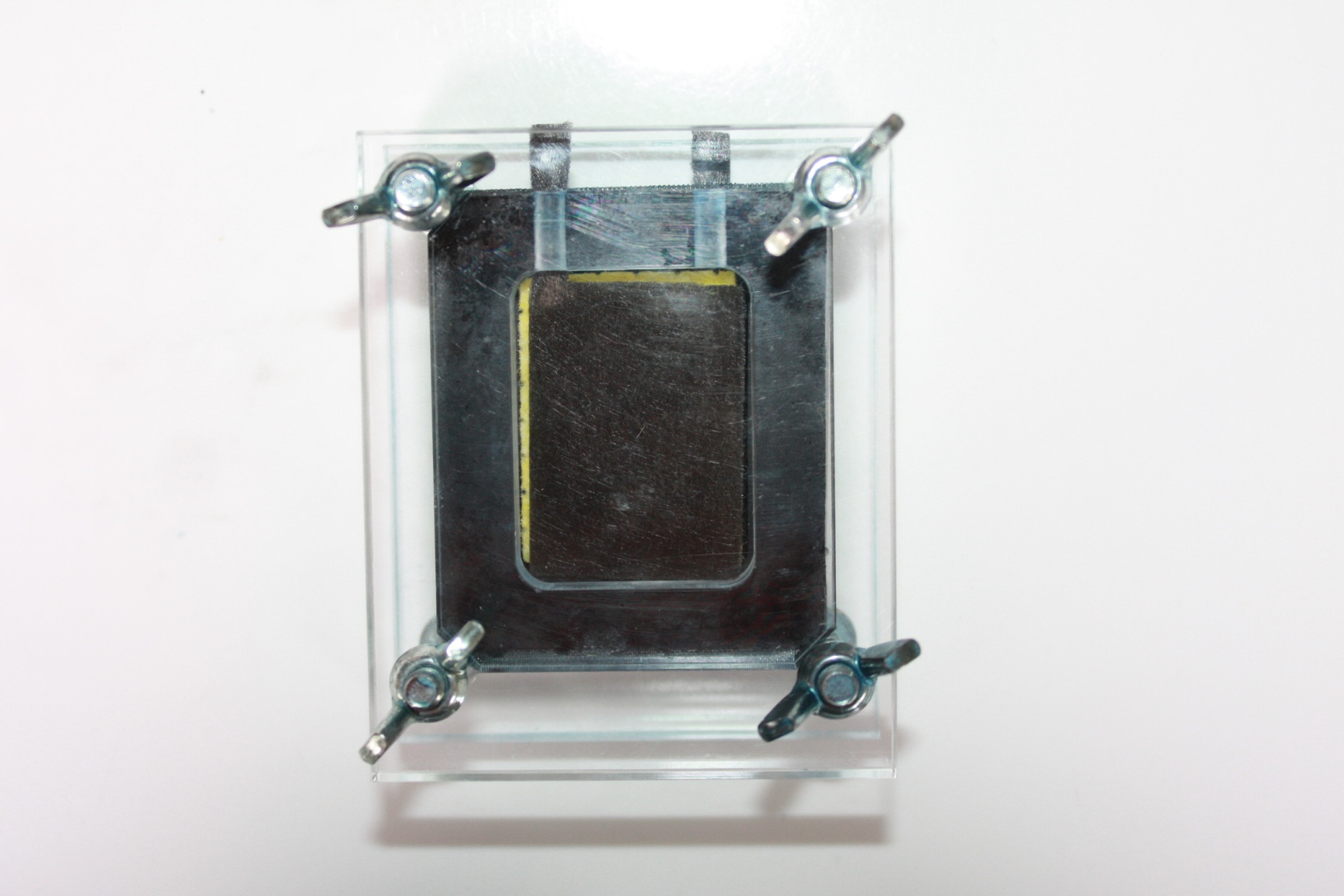 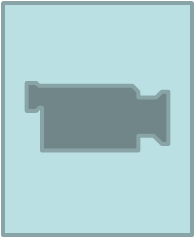